THE DIRECT ANTERIOR HIP REPLACEMENT
ANTHONY S UNGER, MD
ANTHONY S UNGER, MD
DISCLOSURES
INNOMED—ROYALTIES
BIOMET– ROYALTIES,CONSULTANT
STRYKER—CONSULTANT, SPEAKER
MEDTRONIC—SPEAKER 
CORMET—RESEARCH GRANT
Direct  Anterior  Approach  THR  History
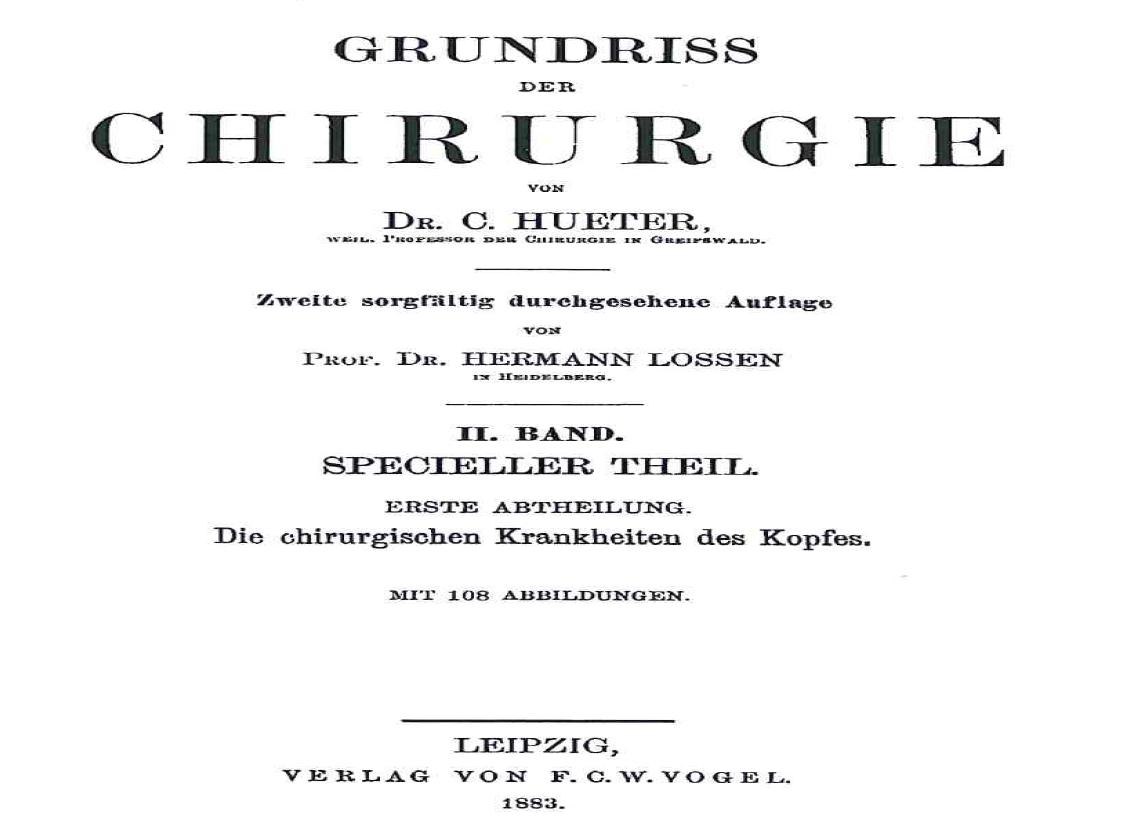 First described by Carl Hueter in Germany in ~ 1881
Hueter, C.  Fünfte abtheilung:  die verletzung und krankheiten des hüftgelenkes , neunundzwanzigstes capitel. 
 In:  Hueter C, editor.  Grundriss der chirurgie.  2nd edition.  Leipzig;  FCW Vogel;  1882. P 129-200.
Direct  Anterior  Approach  THR  History
Use of the DAA in hip arthroplasty began with Smith Petersen
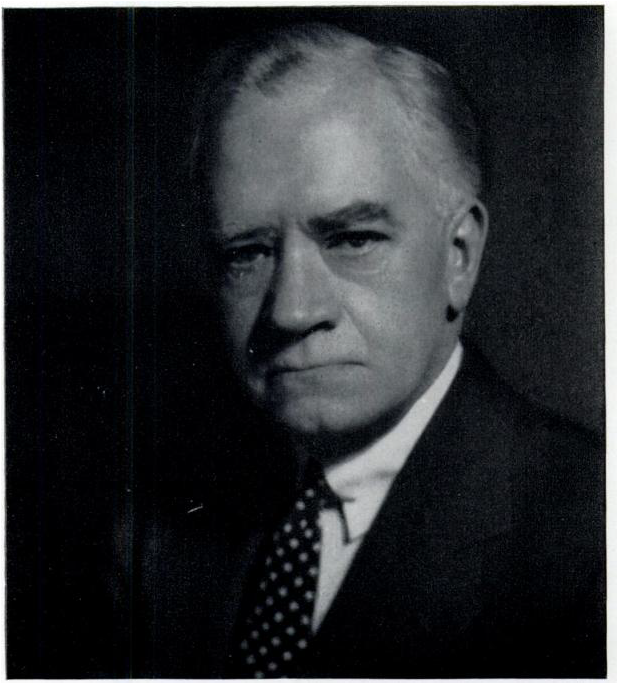 M. N. Smith Petersen
Smith Petersen, MN.  A new supra-articular subperiosteal approach to the hip joint.  JBJS Am 1917; s2-15:  592-5
Smith Petersen, MN.  Approach to and exposure of the hip joint for mold arthroplasty.  JBJS Am 1949;  31:  40-6
DAA continued on in limited use for THR with the Judets  brothers in France
Direct  Anterior  Approach  THR  History
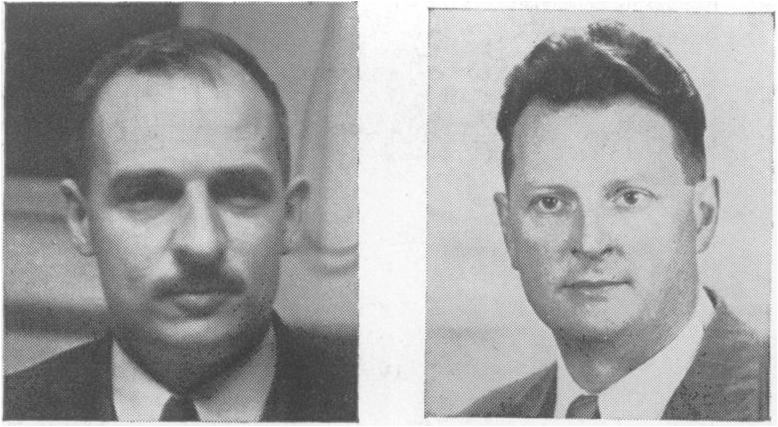 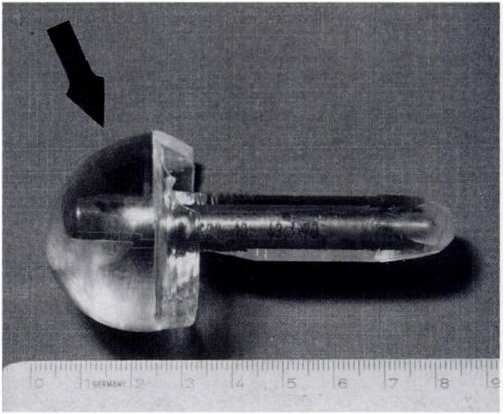 Dr. Robert Judet and Dr. Jean Judet.
Judet  Acrylic  Implant
Judet J, Judet R.  The use of an artificial femoral head for arthroplasty of the hip joint.  JBJS Br  1950;  32B:  166-73
Judet J, Judet H.  Voie d’abord anterieure dans l’arthroplastie totale de la hanche.  Presse Med 1985;  14:  1031-3
Direct  Anterior  Approach  THR  History
DAA continued on in limited use for THR with 
Kristaps Keggi  in the US.
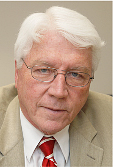 Kristaps Keggi
Light TR, Keggi KJ.  Anteior approach to hip arthoplasty. CORR 1980;  152:  255-60
Kennon RE, Keggi JM, Wetmore RS, et al. 2003. Total hip arthroplasty through a minimally invasive 
anterior surgical approach. J Bone Joint Surg A 85:39–48.
Direct  Anterior  Approach  THR  History
specialized orthopedic table, popularized by Joel Matta.
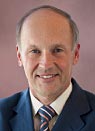 Matta JM, Shahrdar C, Ferguson T.  Single-incision anterior approach for total hip arthoplasty on an orthopaedic table.  
CORR 2005;  441:  115-24
Stefan Kreuzer MD, Kevin Leffers BS, Suneel Kumar MD.  Direct Anterior Approach for Hip Resurfacing: 
Surgical Technique and Complications. CORR (2011) 469:1574–1581
Direct  Anterior  Approach  THR  History
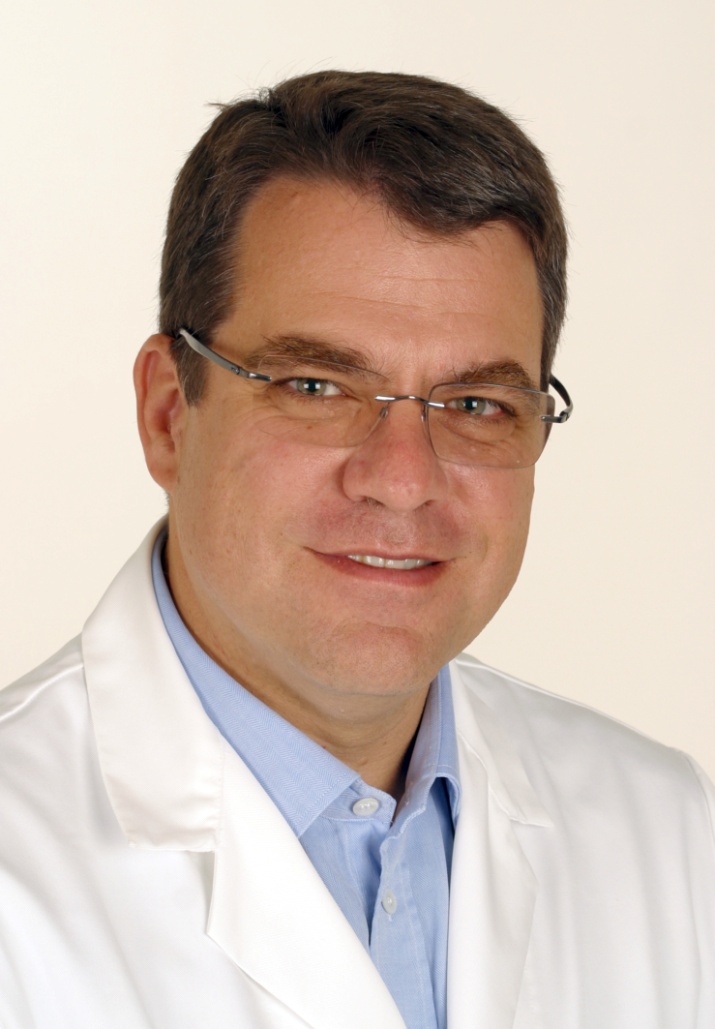 The DAA in THR using a standard OR table.
Michael  Nogler
Rachbauer F, NoglerM, Mayr E, et al.  Minimally invasive single incision anterior approach for total hip arthoplasty-early results. 
 In:  Hozack WJ, Krismer M, Nogler M, et al editiors. Minimally invasive total joint arthroplasty. Berlin:  Springer;  2004. P. 54-9
Lovell T.  Single incision direct anterior approach for total hip arthroplasty using a standard operating table.  J arthroplasty;  
Volume 23, Issue 7, Pages 64-68, October 2008
Direct  Anterior  Approach  THR  History
The principles and basic technique of the approach are the same with or without the use of a specialized orthopedic  table.
The History of the anterior approach to the hip.  
Rachbauer  F, Kain MS, Leung M.  
Orthop Clin North Am.  2009 Jul; 40(3):  311-20
Direct  Anterior  Approach  Scientific  Basis
Multiple  Authors  Have  Proposed  DAA  THR  Has:

Less  Soft  Tissue  Damage
Faster  &  Easier  Recovery
Lower  Dislocation  Risk

Is  There  Data  For  These  Claims?
Anterior Approach in THA Improves Outcomes: Affirms. JOSEPH T. MOSKAL, Orthopedics, SEPTEMBER 2011 | Volume 34 • Number 9
DAA  Has  Less  Soft  Tissue  Damage
More Abductor Damage With Posterior Approach 
Than With Direct Anterior Approach

The posterior approach had measurable damage to the abductor muscles and gluteus minimus tendon in each specimen
Meneghini RM, Pagnano MW, Trousdale RT, Hozack WJ. Muscle damage during MIS total hip 
arthroplasty: Smith-Petersen versus posterior approach. Clin Orthop Relat Res. 2006;453:293–8
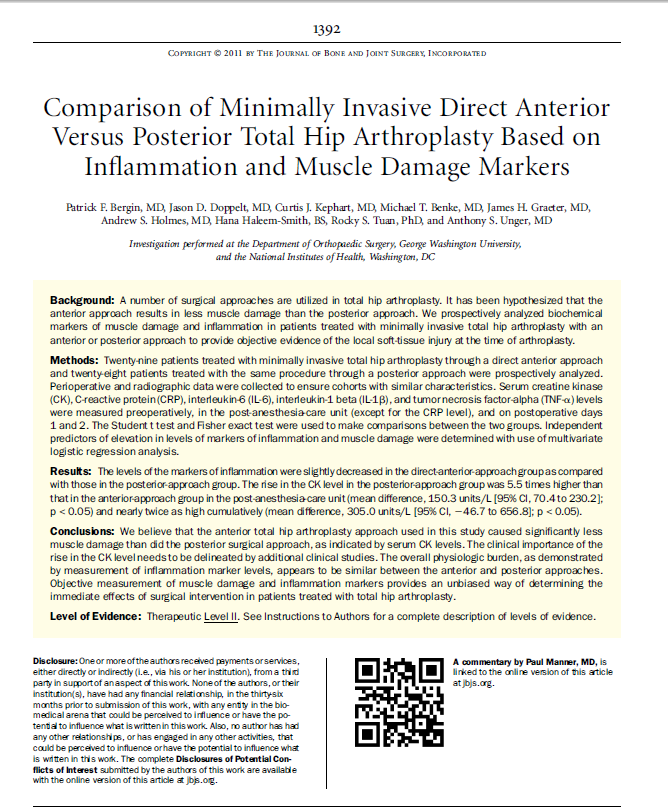 Creatine Kinase Differences between Anterior and Posterior MIS THA
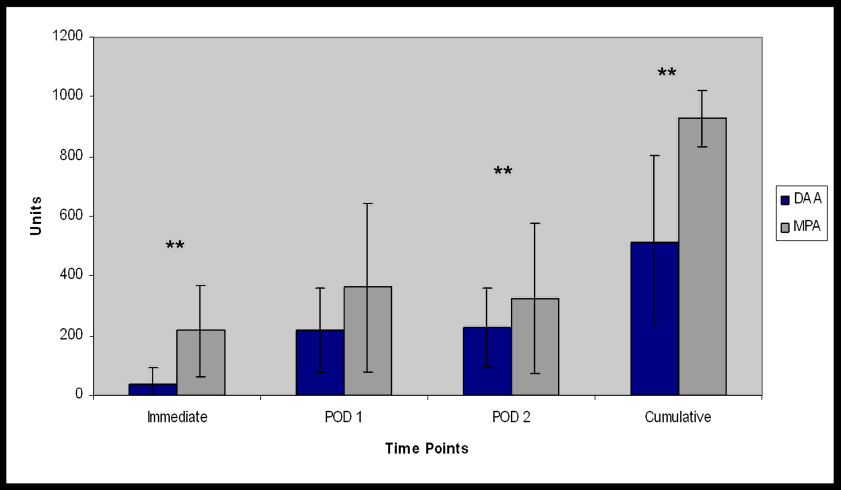 Creatine Kinase Differences between Anterior and Posterior MIS THA
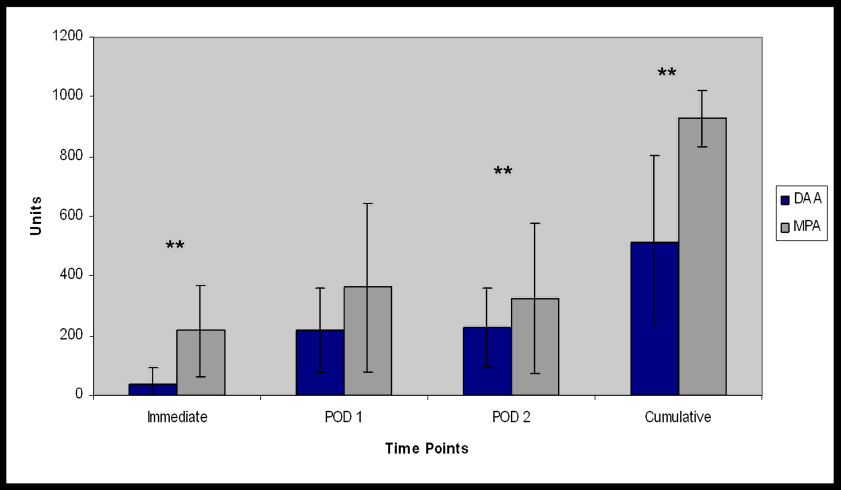 5.5X
1.4X
1.8X
Creatine Kinase Differences between Anterior and Posterior MIS THA
Creatine Kinase Differences between Anterior and Posterior MIS THA
DAA  Recovery  May  Be  Faster  &  Easier
A prospective, randomized study compared DL THA and  DAA approach THA. Using numerous validated outcome measures the DAA THA had significantly better improvements at 6 weeks, 6 months, and 1 year than did the direct lateral approach THA.
Restrepo C, Parvizi J, Pour AE, Hozack WJ. Prospective randomized study of two surgical approaches for total hip arthroplasty  J Arthroplasty. 2010; 25(5):671-679.e1.
DAA  Recovery  May  Be  Faster  &  Easier
A prospective, randomized IRB-approved clinical study comparing DAA to Posterior THA


CONCLUSIONThe DAA cohort required less post-op pain medication, half-day shorter hospitalization and patients had higher functional scores at one and three months.
Prospective Randomized Study of Anterior vs. Postero-lateral Approach for Total Hip Arthroplasty. 
William P. Barrett,  Shelly Turner.  Session 44-Adult Reconstruction Hip VI, paper 655.  AAOS 2012.
DAA  Has  A  Lower  Dislocation  Rate
Appproach		       Number of THRs       Dislocation  Rate

Posterior 			               10187 			4%
Transtrochanteric 		1052			1.6%
Anterolateral 			       7473			2%
Sariali, E., P. Leonard, and P. Mamou J Arthroplasty, 2008. 23(2): p. 266–72.
dy, Dislocation after total hip arthroplasty using Hueter anterior approach.
DAA  Has  A  Lower  Dislocation  Rate
1%  Dislocation  Rate  For  DAA  THR  Using  A  Fracture  Table
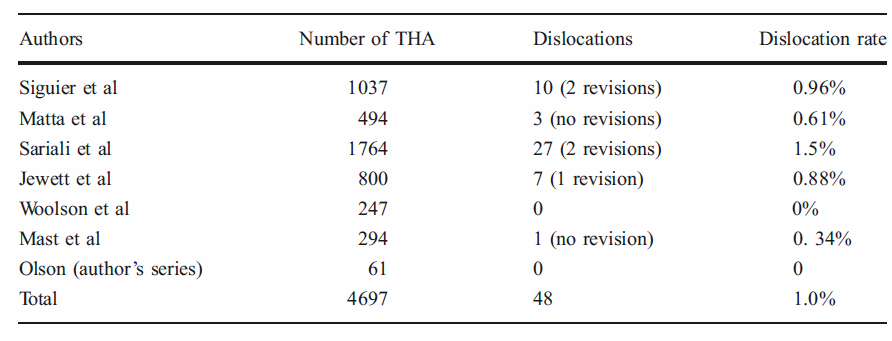 Direct anterior approach for total hip arthroplasty using the fracture table. Phillip H. Horne & Steven A. Olson. Curr Rev Musculoskelet Med (2011) 4:139–145
DAA ADVANTAGES
PATIENT SUPINE—LL EQUALIZATION
LOWER DISLOCATION RATE
LESS INVASIVE ?
OBESE PATIENTS EASIER
LESS DVT??—LESS KINKING OF FEMORAL VEIN
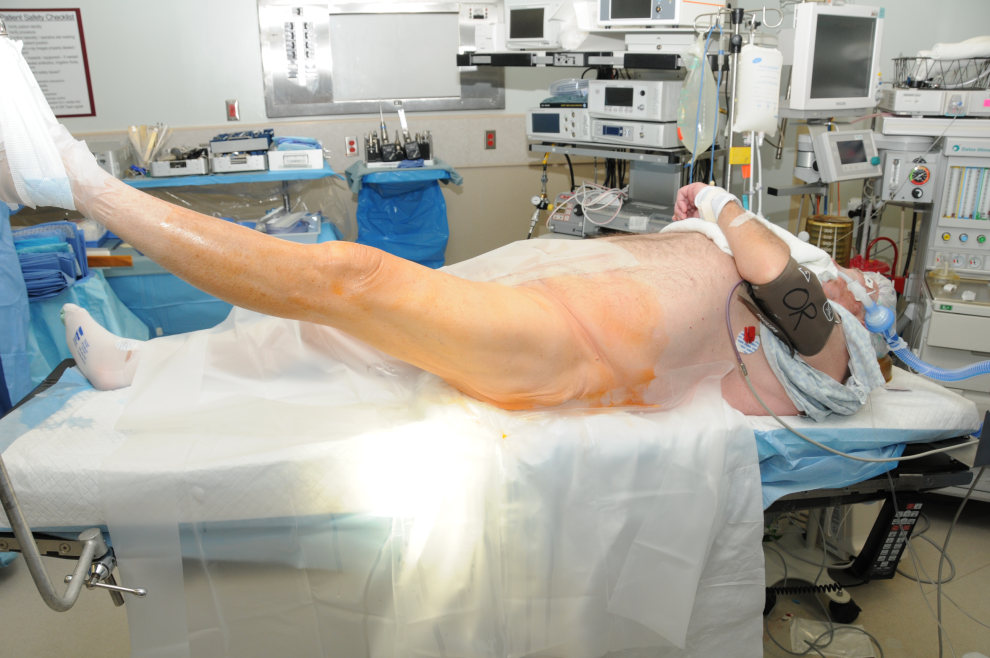 DAA-TABLE-LESS
ADVANTAGES
QUICKER, LESS SET UP
BETTER ASSESSMENT OF STABILITY
CHEAPER—NO TABLE COSTS
BETTER ABILITY TO EQUAL LL
DON’T NEED XRAY
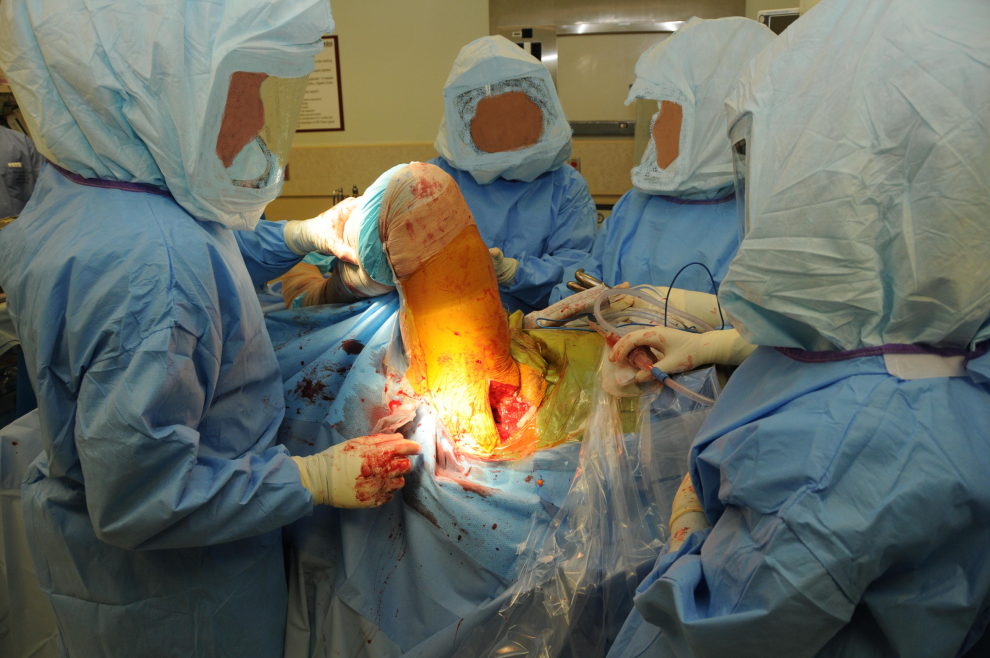 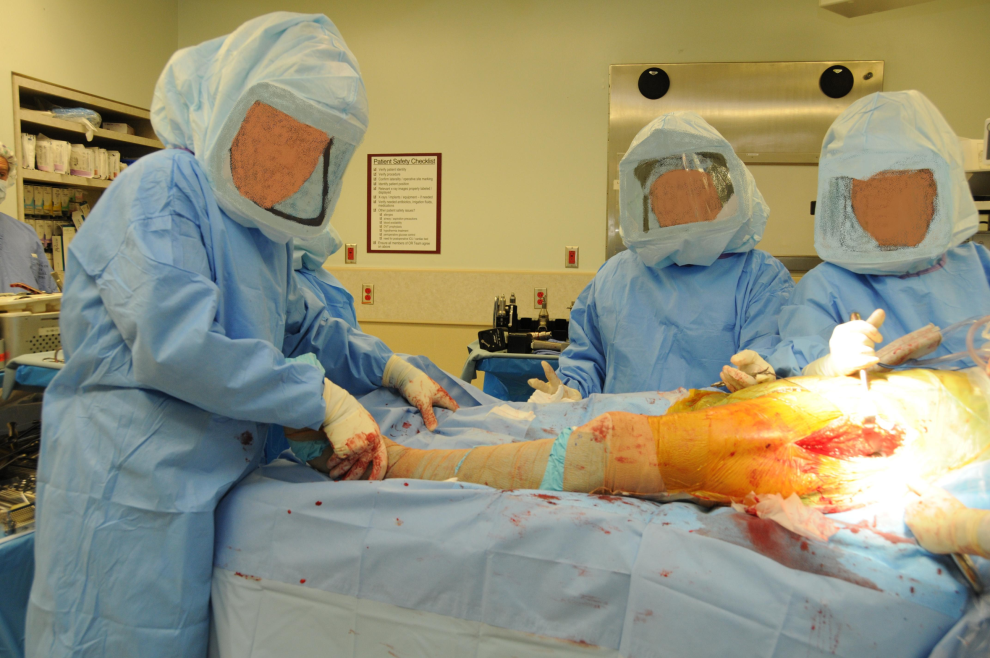 DAA-TABLE-LESS
DISADVANTAGES
NEED 2ND ASSISTANT
NO MARKETING OF TABLE
NEED GOOD SURGICAL EXPOSURE
NO XRAY TO ASSESS FEMORAL COMPONENT
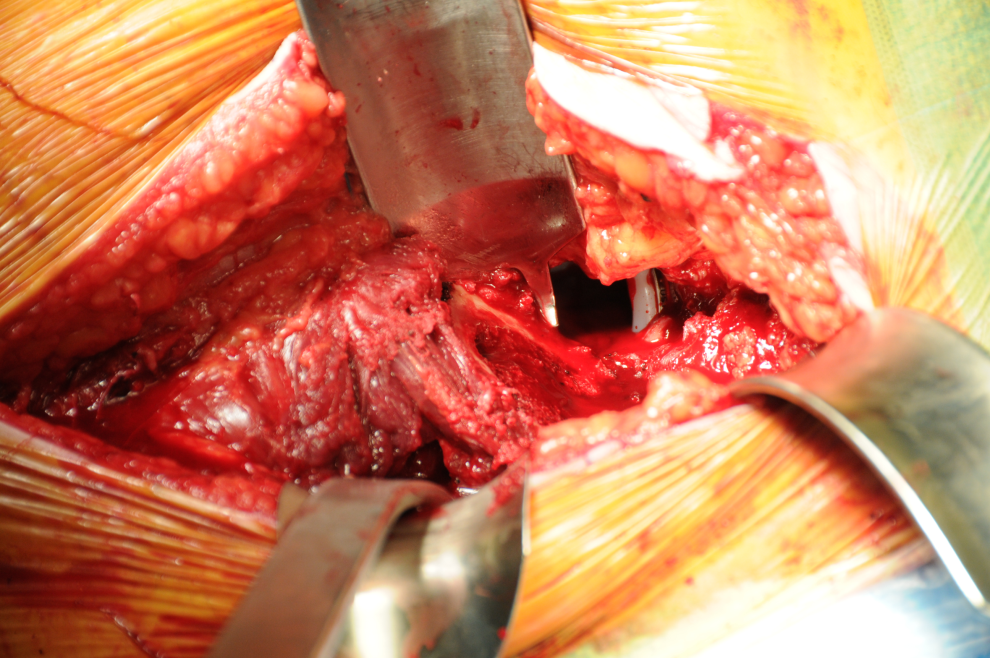 MY SERIES
2005-2013
750 HIPS
DISLOCATIONS=4
LOOSE STEM=1
FRACTURE=1
INFECTION=1
AVG LOS =2 DAYS
56 yo male, Hx of Femur FX, R Hip pain
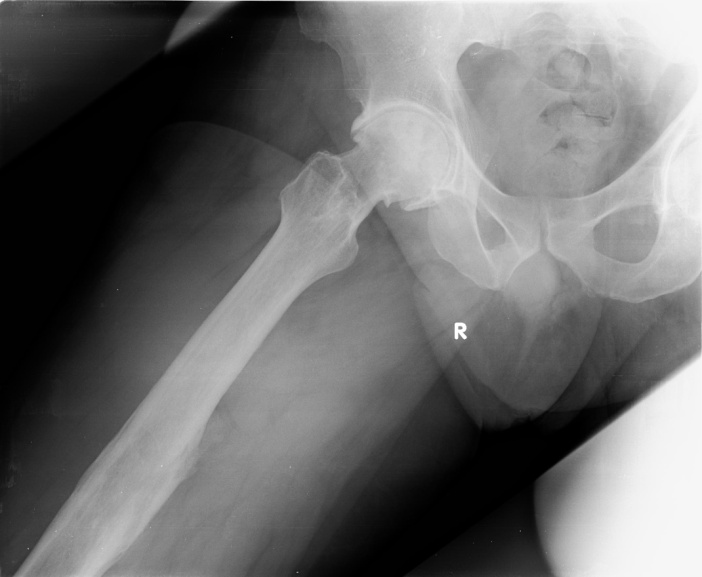 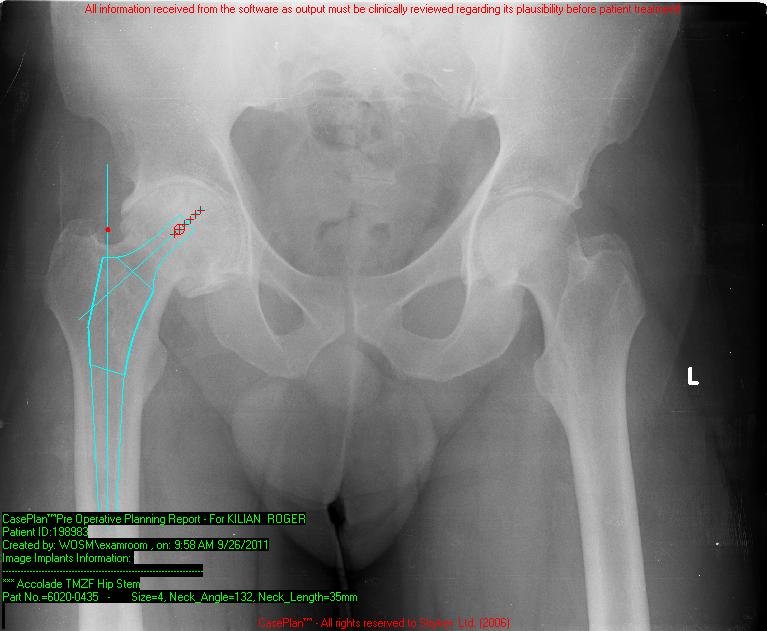 RTHA DAA Intra op xray
RTHA DAA Post op
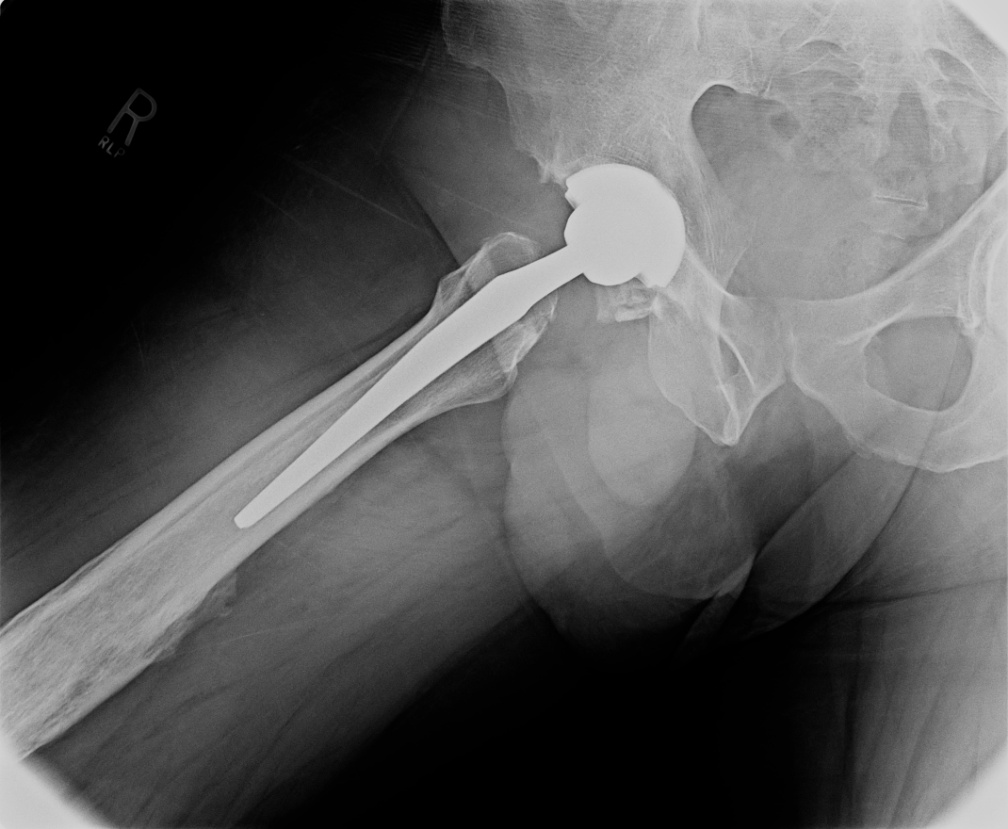 55 yo MD Bilat DJD HIP undergoes L-THA DAA
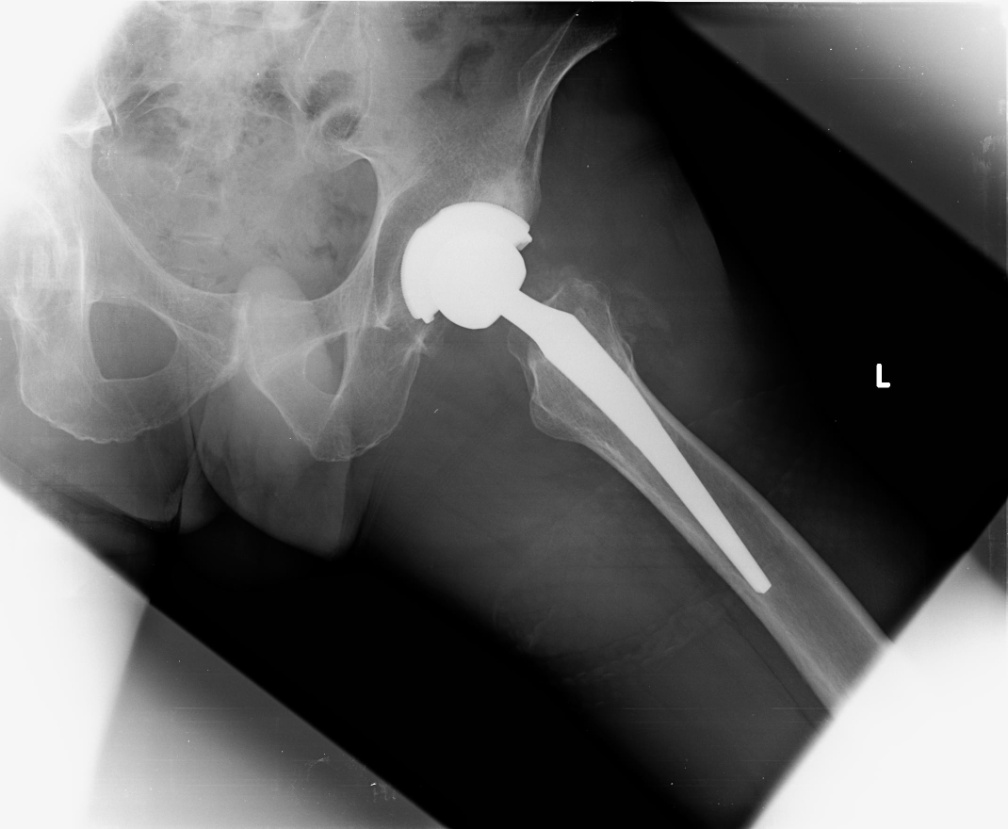 POST-OP R-THA after XRT
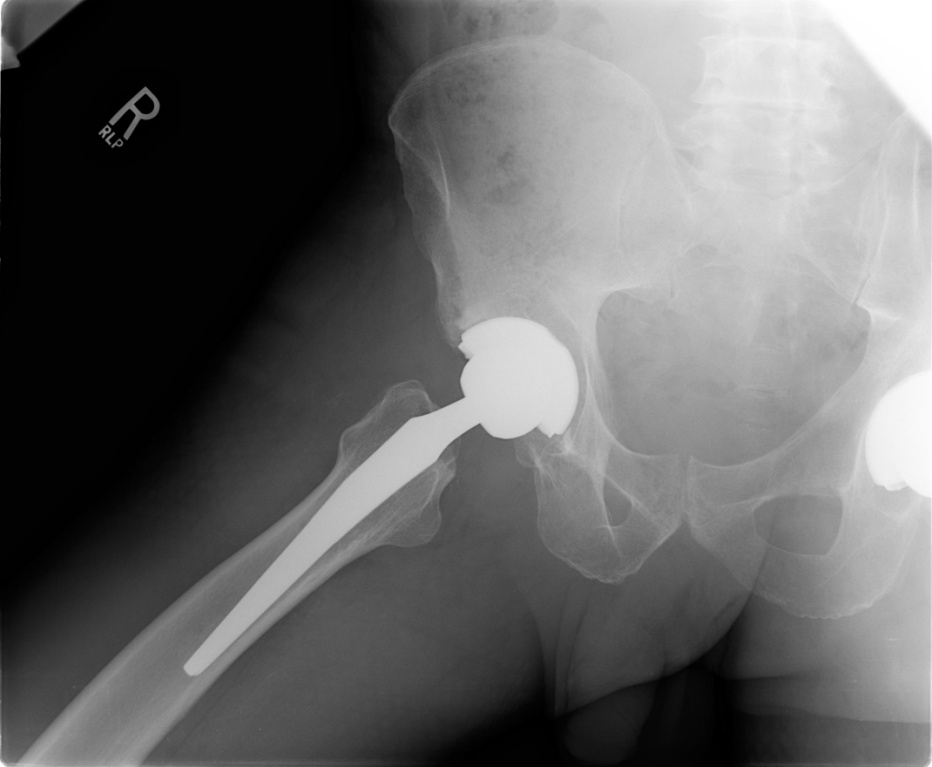 THANK YOU